Pedestrian Safety Enforcement Actions
Oregon Impact Training
Yvonne McNeil, Oregon Impact
Introduction
PSE Grant Funds have made a difference in Oregon

184 additional OT shifts in 2020
116 citations
258 warnings

406 other citations and 460 other warnings
2
Purpose of PSE
Education, Education, Education

Increase understanding of Oregon crosswalk laws
Communicate to the public that pedestrians have the right of way at all intersections
Remind drivers to stop and stay stopped for pedestrians lane +1 (lane +6’ when turning at a traffic controlled intersection)

Stop traffic violations

Citations and warnings
3
Selecting the Walker
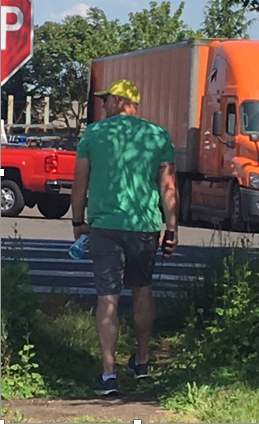 Position within the community
Staff member (City, Police, etc.)
Volunteer 

Personality
Cautious and focused
Thoughtful in their actions
Willing to step in front of oncoming vehicles
Walk rain or shine

Attire
Visible clothing
4
Training the Walker
On-site training tips:

Focus only on walking and your safety 

Minimize distractions (no talking, no gestures) 

Be visible

Allow drivers adequate time & distance to stop (OR law)

Approach the intersection as a walker
5
Training the Walker
Act as if you want to cross, accentuate your movements 

Make eye contact with drivers
 
Never take your eyes off oncoming cars

“Have an out” 

Be aware of the secondary threat

Walk past the intersection, pause, cross back

Keep traffic flowing as best you can
6
Site Selection Considerations
Keep a log of possible sites for next year 
Community members 
City Traffic Engineers
Your department

Consider locations that are priorities
Pedestrian fatalities
Transportation priorities
Locations with significant pedestrian generators 
Bus/transit stops
Retail outlets
Restaurants, coffee shops
Community centers, parks, libraries
Schools
7
Site Selection Considerations
Crosswalks

Conduct a site visit to review the location
Ensure a clear view of the crossing & places to pull drivers over

Identify construction that may interfere with the flow of traffic or the enforcement action

Look for signs, signals, pavement markings, etc. that need to be corrected

Examine illumination & overhead lights for visibility (vegetation)
8
Outreach to the Media
Distribute the press announcement 

1 week before the event
TV or radio
Blogs or newsfeeds
Social Media or department website
9
Outreach to the Community
Notify Businesses in the Target Area

1-2 days before the event, visit businesses, schools, organizations within 2-3 blocks of the PSE site

Notify them of the enforcement action

Encourage them to always stop for pedestrians at marked and unmarked crossings

Leave copies of the ODOT brochure “What you need to know about Oregon Crosswalk Laws”.
10
Managing the Media
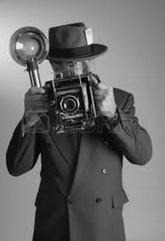 Talking with the Press

Thank everyone that shows up

Get their business card for follow-up 

Take a moment to answer their questions 
Explain what you are doing
Describe why this location
Share how PSAs work
Provide information about OR crosswalk laws
11
Conducting the PSE
Set-Up 
15-30 min before the PSE, set out signs and cones.
Determine appropriate stepping out distance

Conduct the PSE
Walker crosses back and forth in the crossing for the duration of the PSE

Contingency
Have a back-up plan if your crew needs to leave for an emergency call or one of your officers is busy with a DUII, etc.
12
Post Event Activities
Gather the Results 
Number of citations
Breakdown of violations
Number of warnings


Disseminate the Results
Email to members of the media  (post media)
Email to others as requested
Post on a website 
Complete the required grant paperwork
13
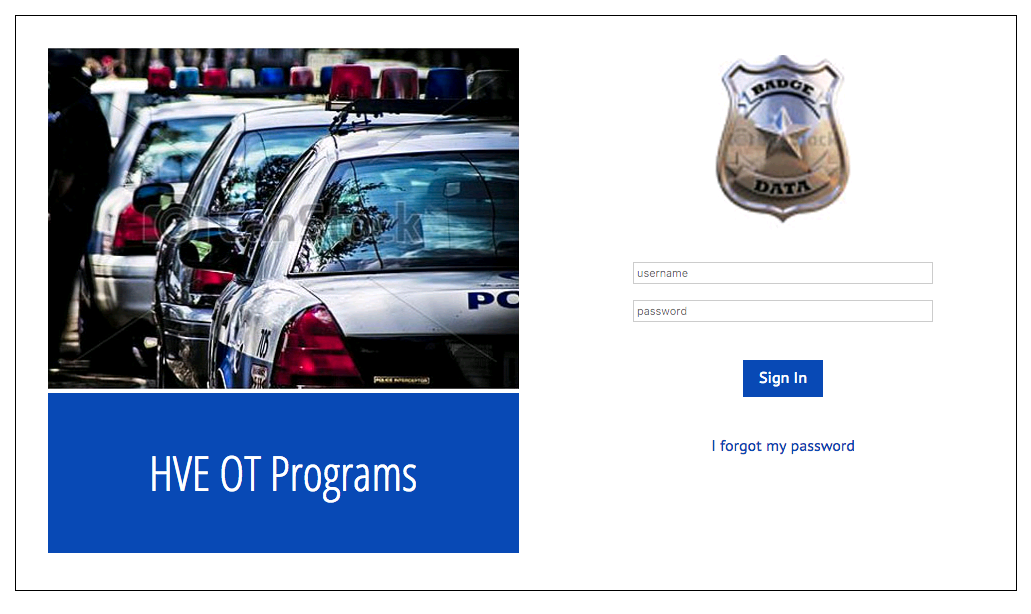 Badge Data